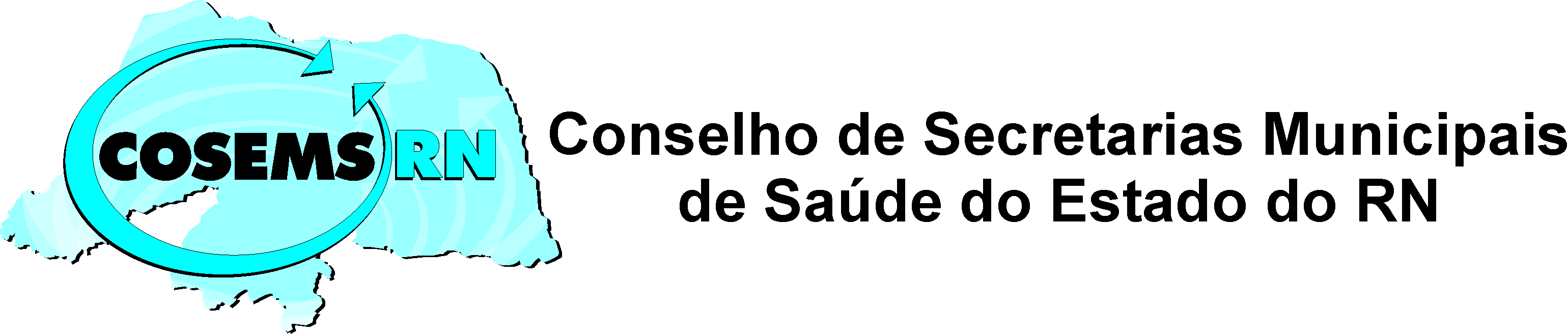 SITUAÇÃO MUNICIPIOS COM INSTRUMENTOS DE GESTÃO EM  ABRIL
SITUAÇÃO MUNICIPIOS COM INSTRUMENTOS DE GESTÃO EM  DEZEMBRO
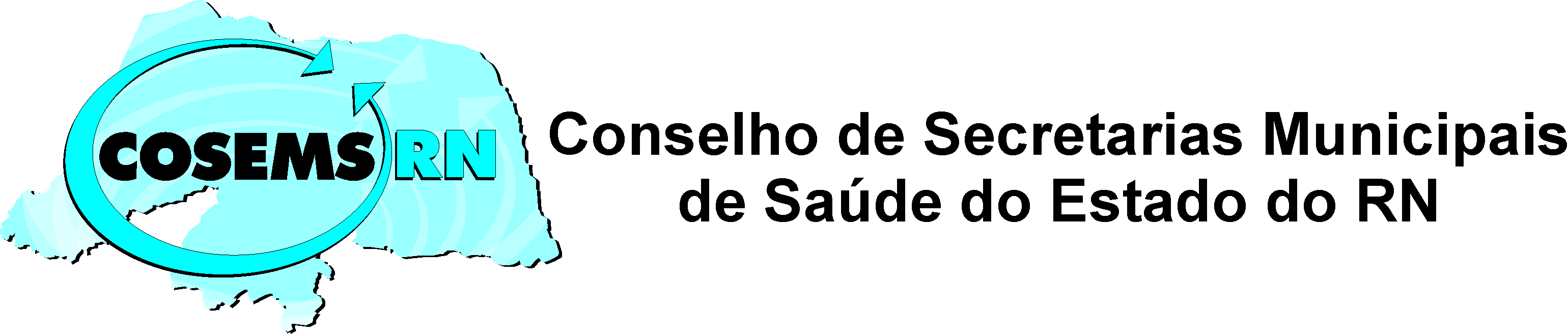 OBRIGADA 







Alexandra Régio
Coord. Apoio